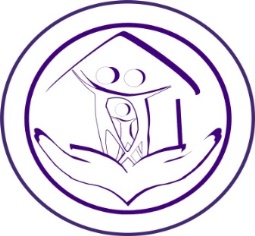 Департамент образования и науки Курганской областиГБУ «Центр помощи детям»
Нормальное и аномальное развитие ребенка 
в раннем возрасте 


Учитель-логопед - Витязева О.В.
Педагог-психолог – Кривоногова Л.С.
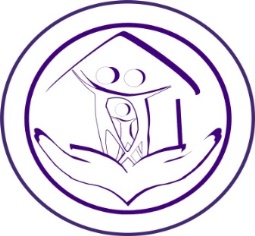 Развитие — это процесс и результат количественных и качествен­ных преобразований в организме и сознании человека. Оно связано с постоянными, непрекращающимися изменениями, переходами из од­ного состояния в другое, восхождением от простого к сложному, от низшего к высшему.
Отклоняющееся развитие — такое развитие, которое не подчиняется общим законам, развитие индивидуальное, во многом нестандарт­ное, всегда непонятное, сложное, противоречивое.
Коррекция развития — направление развития ребенка в нормаль­ное русло.
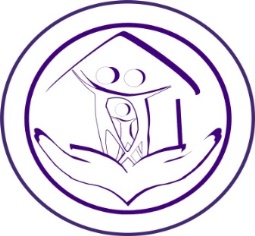 Условия для нормального развития ребенка

- Нормальная не искажённая генетическая программа

- Органически сохранные структуры ЦНС

- Органически сохранные анализаторы

- Органически сохранный речевой аппарат

- Соматическое здоровье

- Обучение и воспитание соответственно возраста
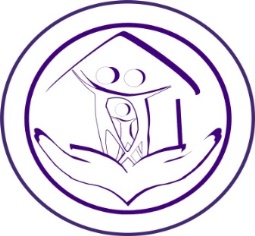 Определение психического статуса ребёнка в раннем возрасте 

Как ребёнок  слышит (нет ли у него глухоты или слабослышания)

Как ребёнок видит (нет ли у него слепоты или слабовидения)

Как ребёнок движется (онтогенетическое моторное развитие, чувство ритма, ловкость)

Какие движения он делает ручками (мелкая моторика по возрасту )	

Что он чувствует кожей, обоняет, пробует на вкус, слышит, видит	

- Звучит ли около него человеческая речь, и какая именно
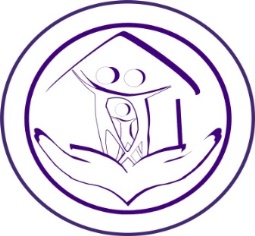 Показатели для оценки состояния новорожденного по шкале Вирджинии Апгар 

- Оценка работы сердца (пульс)
- Оценка дыхания
- Оценка мышечного тонуса
- Оценка рефлексов
- Цвет кожного покрова

8 -10 баллов – удовлетворительное состояние новорожденного
7 - 6 баллов – состояние средней тяжести – легкая асфиксия
4 - 5 баллов – состояние тяжёлое - асфиксия умеренная («синяя»)
1-3 балла – крайне тяжёлое состояние – тяжёлая асфиксия («белая»)
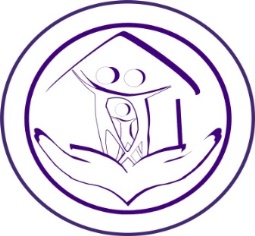 Развитие ребёнка обусловлено развитием его головного мозга
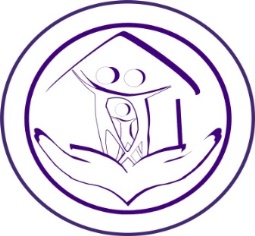 Взаимодействие психических функций
Мышление
Гнозис
Праксис
Память
Внимание
Речь
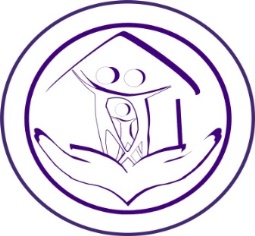 Отклоняющееся развитие — такое развитие, которое не подчиняется общим законам, развитие индивидуальное, во многом нестандарт­ное, всегда непонятное, сложное, противоречивое

Классификация отклонений в развитии В.В. Лебединский

- Психическое недоразвитие - умственная отсталость
- Задержанное развитие — полиморфная группа (инфантилизм)- Поврежденное психическое развитие - Дефицитарное развитие представляет собой варианты нарушений зрения, слуха и опорно-двигательного аппарата- Искаженное развитие — сочетание недоразвития, задержанного и поврежденного развития (нарушение аутистического спектра)- Дисгармоническое развитие — нарушения в формировании личности (психопатии)
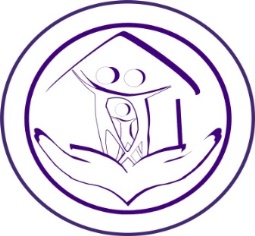 Эпикризные периоды

- Период младенчества – до 1 года
Второй год жизни эпикризные периоды по 3 месяца: 1 год 1 месяц – 1 год 3 месяца; 1 год 4 месяца – 1 год 6 месяцев; 1 год 7 месяцев – 1 год 9 месяцев; 1 год 10 месяцев – 2 года
- Третий год жизни эпикризные периоды по 6 месяцев: 2 года 1 месяц – 2 года 6 месяцев; 2 года 7 месяцев – 3 года
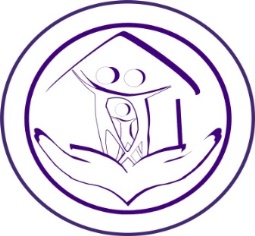 Нормальное развитие речи по месяцам
- Сосет, глотает, плачет
- Издает разные звуки (кроме плача)
- Издает звуки и сочетания звуков «ха», «грр», «ооо», «агу», «ррр», «ух», «гага»
- Хихикает, смеется, визжит
- Держит рот закрытым, сглатывает слюну
- Издает звуки в ответ на реплику взрослого
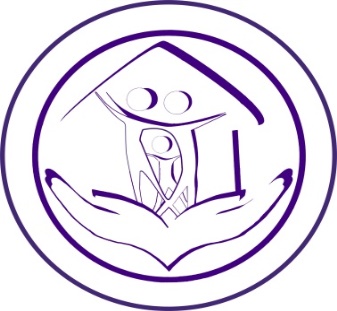 Нормальное развитие речи по месяцам
- Тщательно облизывает ложку
- Пьет из чашки
- Выталкивает непонравившуюся еду кончиком языка
- Выражает эмоции различными звуками
- Подражает звукам. Умеет  имитировать кашель, рычание или сочетания слогов, к примеру «мамама»
- Произносит четыре или больше слогов или их сочетания – например, «бубу», «ама», «ого», «абу»
- Произносит звуки [а], [о], [у], [м], [б], [п] и может их повторить вслед за взрослым
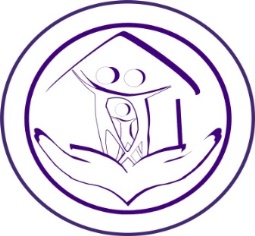 Нормальное развитие речи по месяцам
- Может  повторить два слова из «языка взрослых»: «кукла», «мишка», «мячик», «киска», «ложка» 
- Произносит по собственной инициативе пять слов со смыслом
- Называет , как минимум, два вида деятельности. : «есть», «пить», «спать», «идти», «приходить»
- Называет два свойства предметов: «горячо», «холодно», «большой», «маленький», «хороший», «красивый» и т. д.
- Повторяет фразу из четырех слогов, четко проговаривая слова: «Могу плавать», «Ехать домой»
- Может правильно произнести звуки: [ш], [ч], [ц], [щ]; разговаривает с игрушкой; произносит фразу из трёх слов: «Мама, дай пить»
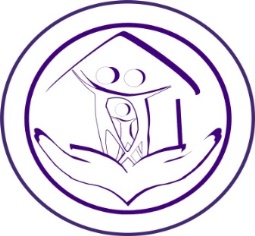 0-6 месяцев

- Не реагирует на звуки
- Не поворачивает голову в сторону взрослого
- Недостаточная интонационная выразительность 
- Немодулированность крика
- Отсутствие кряхтения
- Однообразное гуление 
- Отсутствие смеха 
- Не формируется избирательное внимание к речи окружающих
Основания для беспокойства.
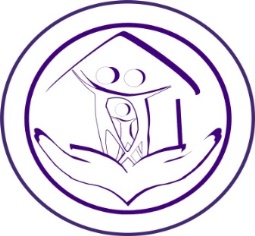 7 — 10 месяцев 
- Отсутствие или рудиментарность лепета (нет отраженного лепета), 
носовой оттенок лепета
- Невыполнение простых словесных команд
- Отсутствие простых подражательных игровых действий 
10 — 12 месяцев 
- Не реагирует на свое имя
- Отсутствие лепетных слов 
- Нет указательного жеста
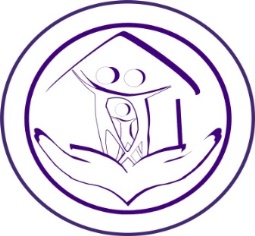 1 — 2 года 
- Стойкое и длительное отсутствие речевого подражания новым словам
- Грубое искажение слова (например: дека — девочка, пику — купи, пэха — хлеб)
2 -3 года 
- Активное использование в общении только жестов, движений
Не строит из накопленных слов предложений
Пользуется отдельными псевдословами, не появляются глаголы
- Присутствуют требовательные возгласы
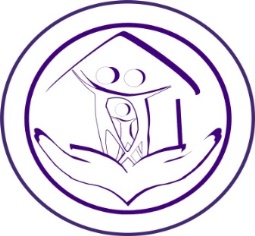 Неврологическая симптоматика в младенческом и раннем возрасте у детей
- Крик слабый, монотонный, немодулированный
- Ранний отказ от грудного вскармливания
- Сглаженность носогубных складок, напряженность верхних конечностей, слабость глазодвигательных нервов
- Насильственные движения
- Отсутствие или слабость безусловных рефлексов, их длительное угнетение, особенно сосательного, глотательного, поискового
- Вялый, распластанный язык, гипотонические губы
- Судорожный, гипертензионный и синдром гипотрофии
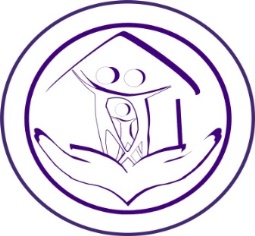 Неврологическая симптоматика при алалии

- Физическая ослабленность, соматическая недостаточность
- Моторная неловкость, нарушение мелкой моторики, дискоординация движений
- Замедленность или расторможенность
- Недостаточная ритмичность
- Нарушение равновесия (статическая, динамическая)
- Недоразвитие ВПФ памяти, мышления, восприятия, внимания
- Трудности праксиса, гнозиса, пространственного и временного синтеза, продуктивной деятельности
- Несформированность функций речи (когнитивной, коммуникативной, обобщения, планирования, регулирования)
- Нарушение звукослоговой структуры слова
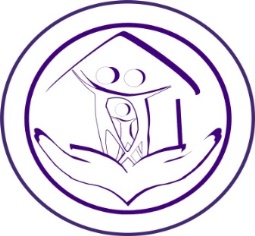 Основания для беспокойства при нарушении социального контакта
1 месяц - не трогает маму
2 месяц - не улыбается маме
3 месяц- не сосет пальцы и тыльную сторону кисти руки
4 месяц- не выражает звуками радость при приближении мамы
5 месяц – не плачет, когда мама уходит
6 месяц – не перестает плакать, когда его берут на руки
7 месяц – не лепечет радостно, лежа в кроватке
8 месяцев – не протягивает к маме ручки
9 месяцев – не реагирует на появление лица, скрытого платком
10 месяцев - не играет со своим отражением
11 месяцев – не удерживает предмет, который пытаются отобрать
12 месяцев – не отвечает активно на ласки
15 месяцев – не реагирует на протянутую руку
18 месяцев – не показывает свою игрушку
21 месяц – не может предоставленный на некоторое время самому себе, самостоятельно и осмысленно играть
24 месяца – не сообщает о своем желании
30 месяцев – не пользуется туалетом
36 месяцев – не говорит о себе «я»
Спасибо за внимание!